Работа с цифровым инструментом "Конструктор урока" как первая педагогическая практика молодого учителя
Фогель Владимир Олегович
Методист отдела образовательных программ «1С»
Требования к молодому преподавателю
Знание всех форм и видов уроков
Понимание структур уроков согласно ФПО
Умение подбирать и создавать ЭОРы к любому этапу урока
Знание методик создания учебного плана
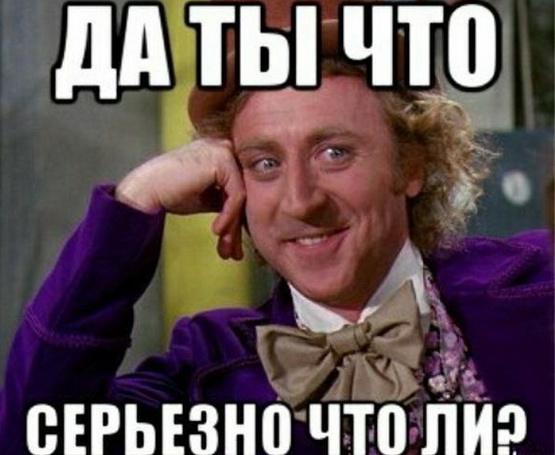 XXIV международная научно-практическая конференцияНОВЫЕ ИНФОРМАЦИОННЫЕ ТЕХНОЛОГИИ В ОБРАЗОВАНИИ
30 января – 31 января 2024 года
В помощь молодому специалисту
Просыпайся! 
Мы всё автоматизировали!
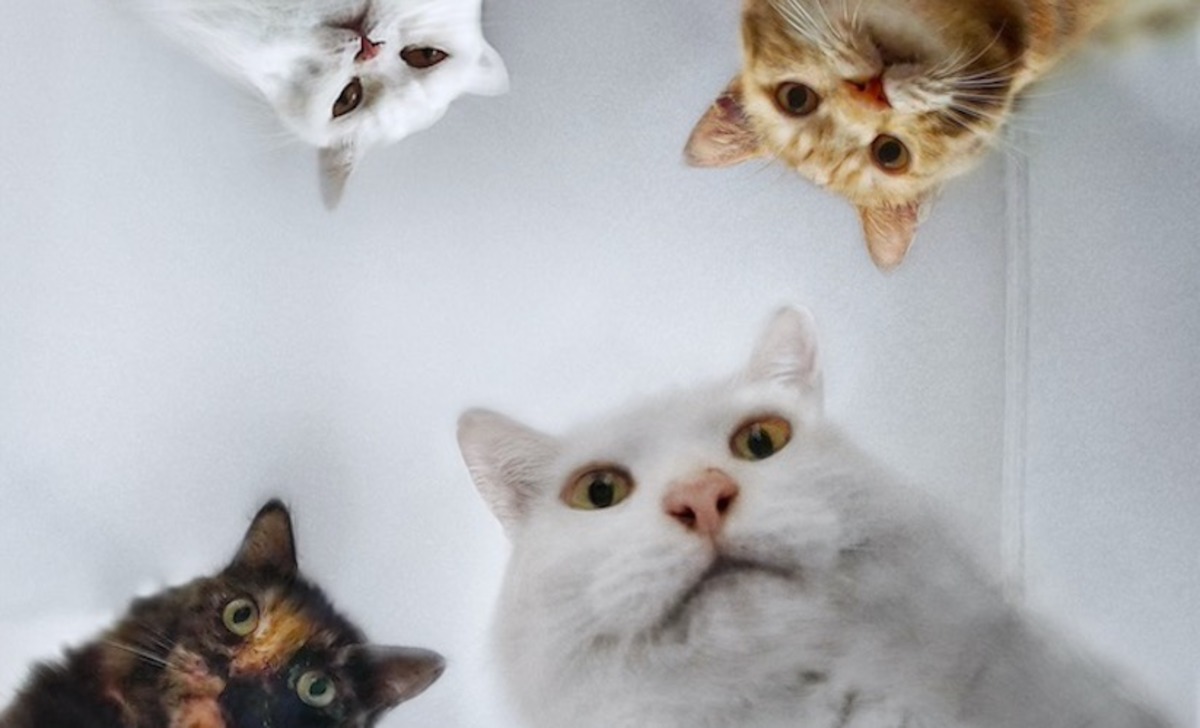 Прям вообще всё!
Тебе осталось только урок провести…
А то у нас лапки…
XXIV международная научно-практическая конференцияНОВЫЕ ИНФОРМАЦИОННЫЕ ТЕХНОЛОГИИ В ОБРАЗОВАНИИ
30 января – 31 января 2024 года
Подбор формы и структуры
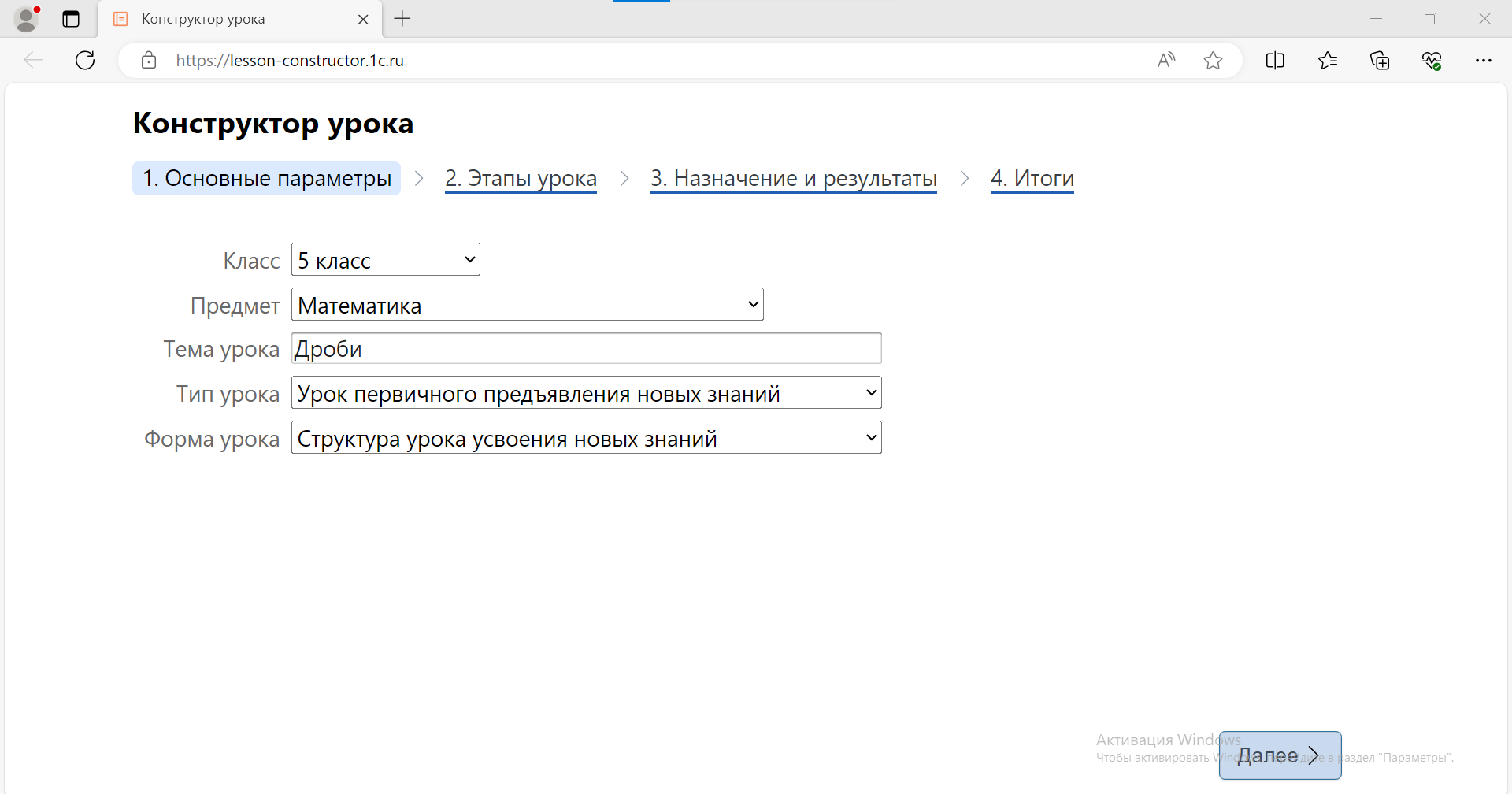 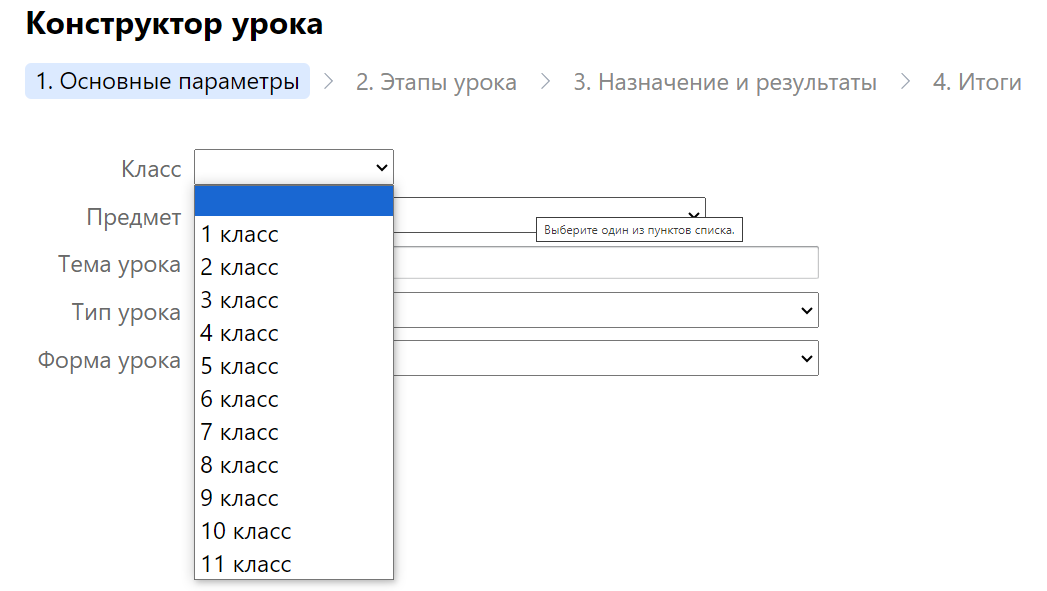 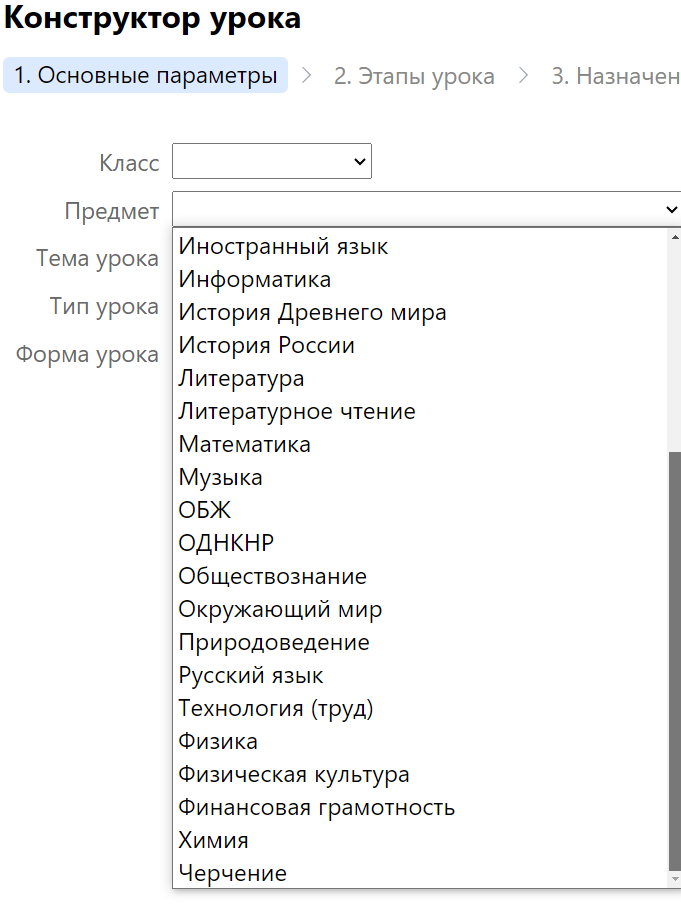 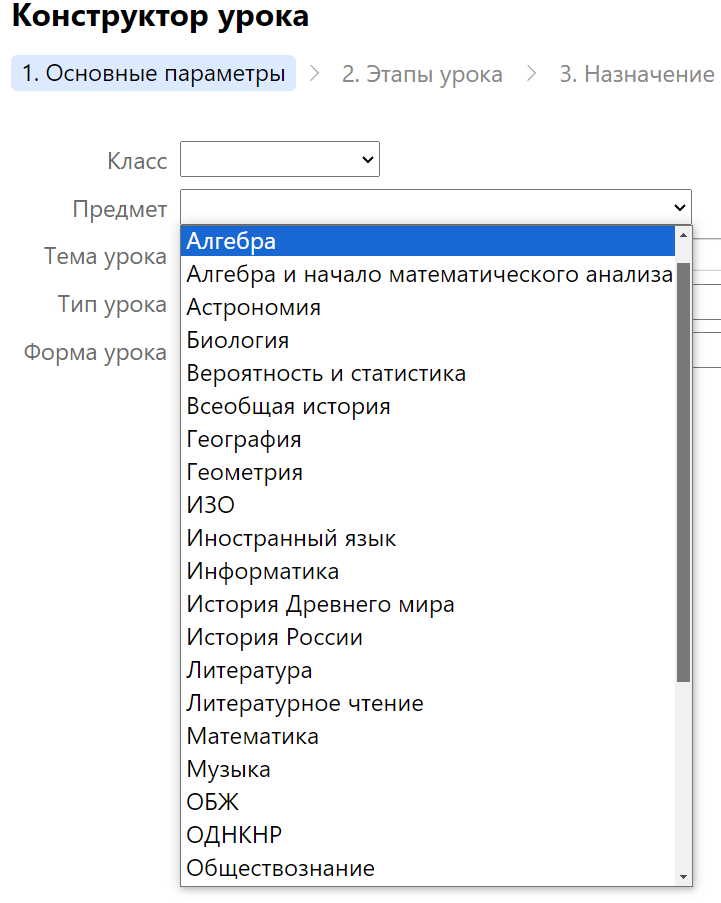 XXIV международная научно-практическая конференцияНОВЫЕ ИНФОРМАЦИОННЫЕ ТЕХНОЛОГИИ В ОБРАЗОВАНИИ
30 января – 31 января 2024 года
Подбор элементного наполнения
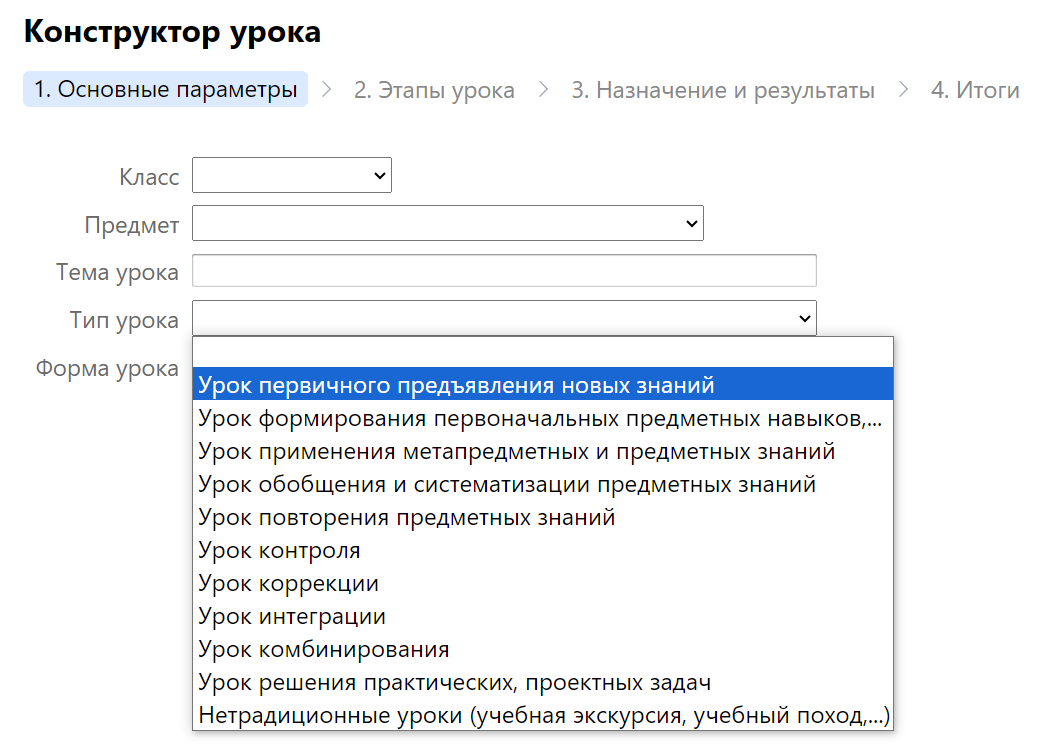 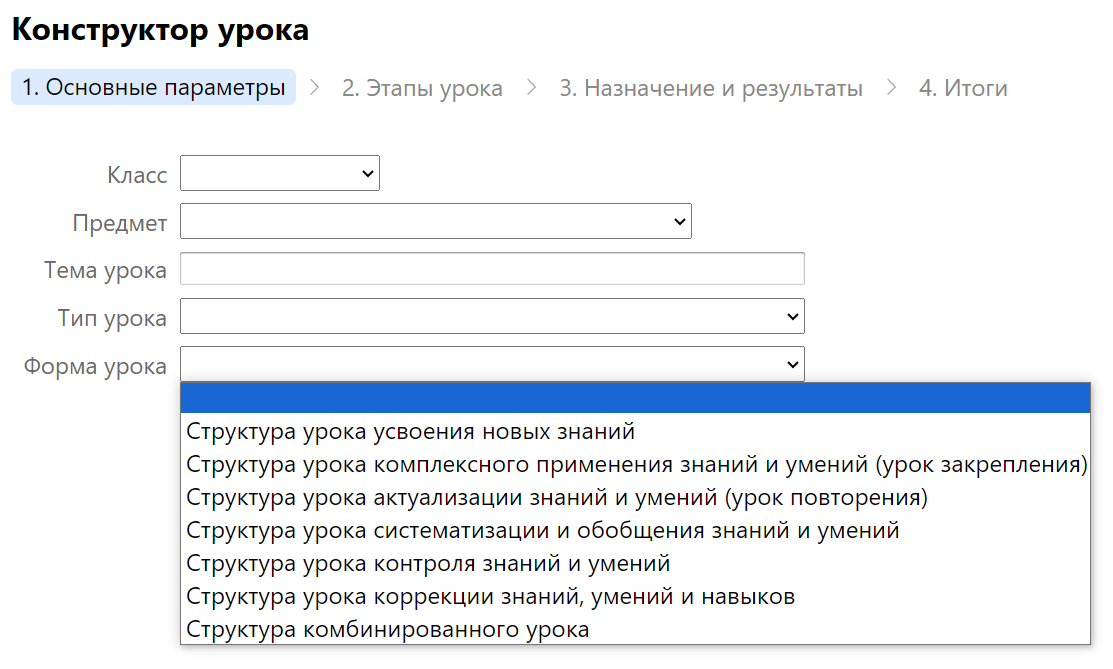 XXIII международная научно-практическая конференцияНОВЫЕ ИНФОРМАЦИОННЫЕ ТЕХНОЛОГИИ В ОБРАЗОВАНИИ
31 января – 01 февраля 2023 года
Подбор элементного наполнения
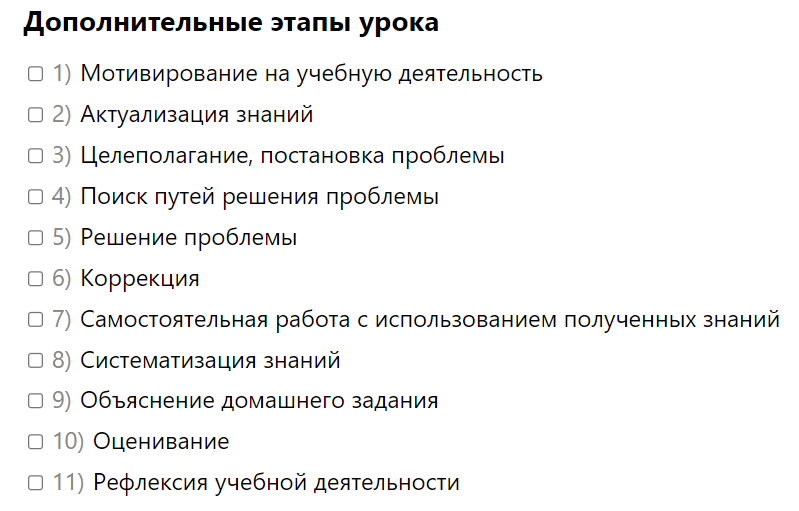 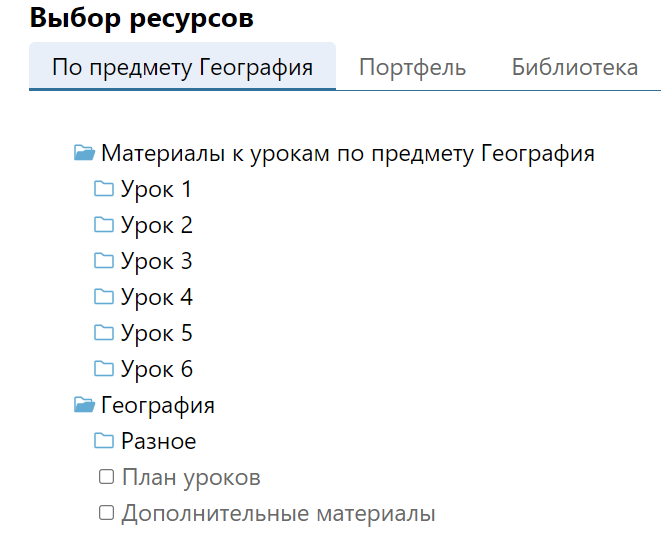 XXIII международная научно-практическая конференцияНОВЫЕ ИНФОРМАЦИОННЫЕ ТЕХНОЛОГИИ В ОБРАЗОВАНИИ
31 января – 01 февраля 2023 года
Подбор необходимых результатов
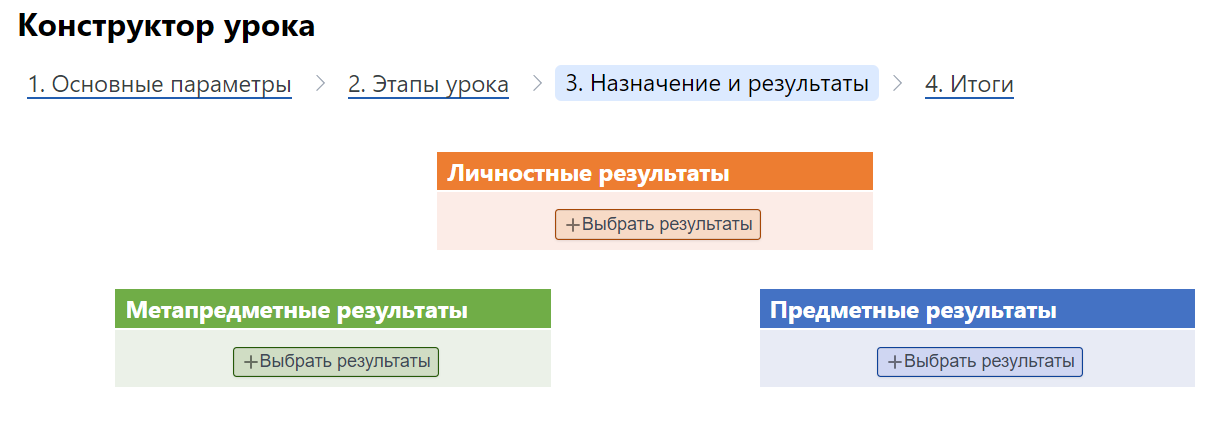 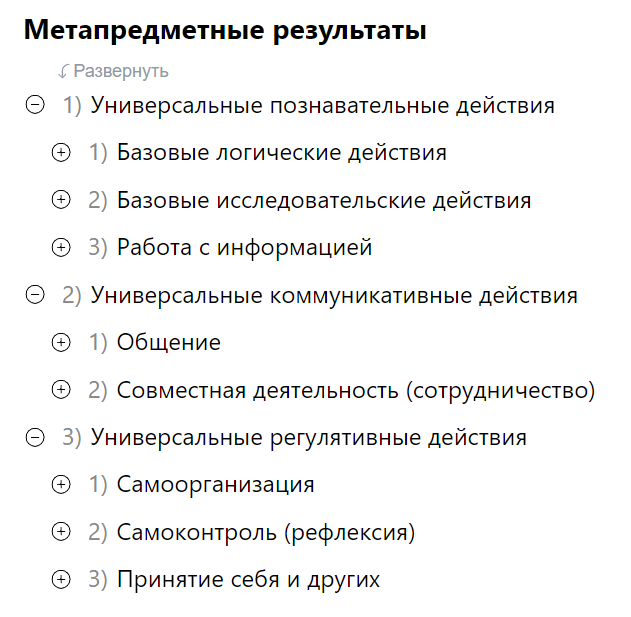 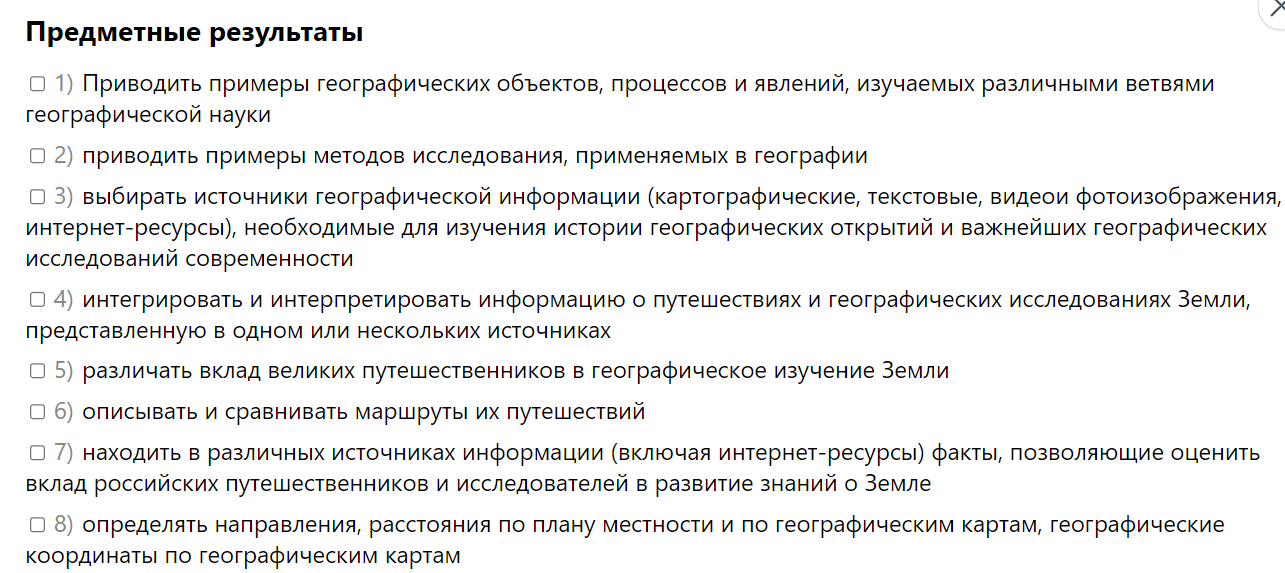 XXIII международная научно-практическая конференцияНОВЫЕ ИНФОРМАЦИОННЫЕ ТЕХНОЛОГИИ В ОБРАЗОВАНИИ
31 января – 01 февраля 2023 года
Подбор необходимых результатов
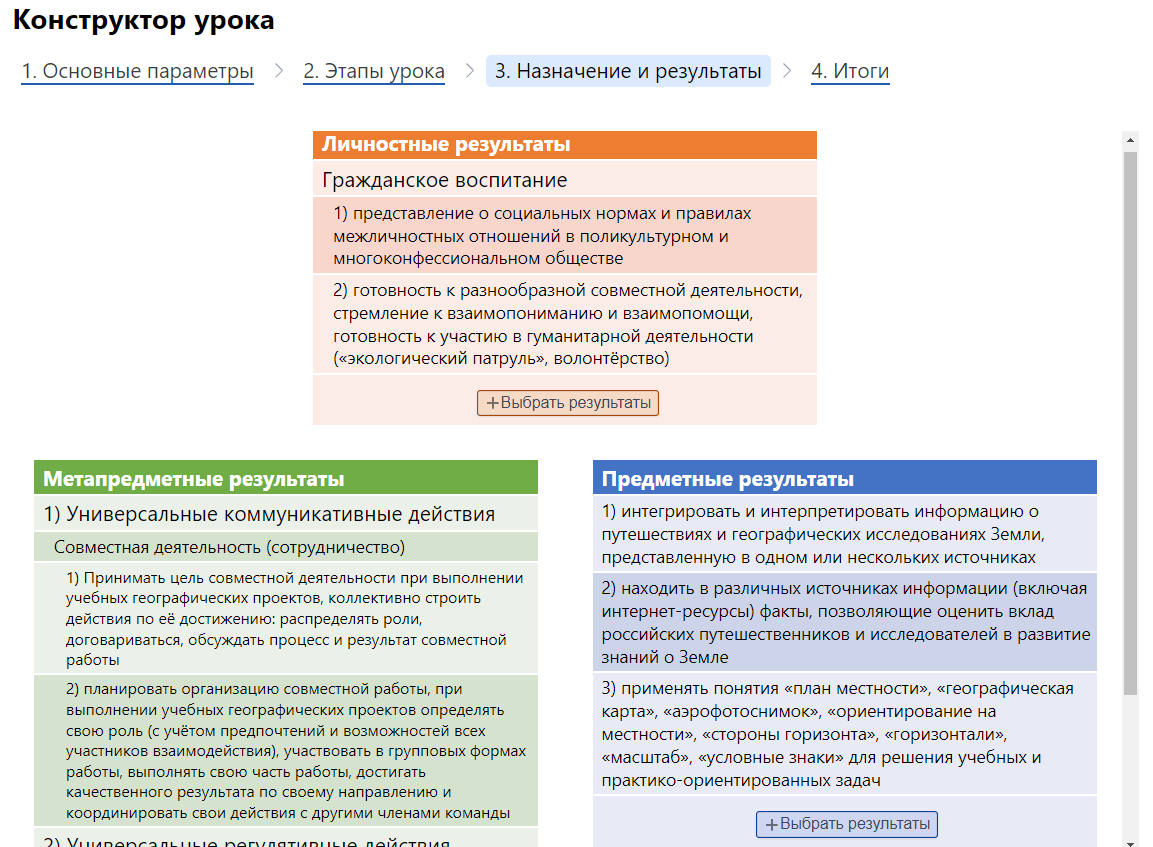 XXIII международная научно-практическая конференцияНОВЫЕ ИНФОРМАЦИОННЫЕ ТЕХНОЛОГИИ В ОБРАЗОВАНИИ
31 января – 01 февраля 2023 года
Итоговая выкладка
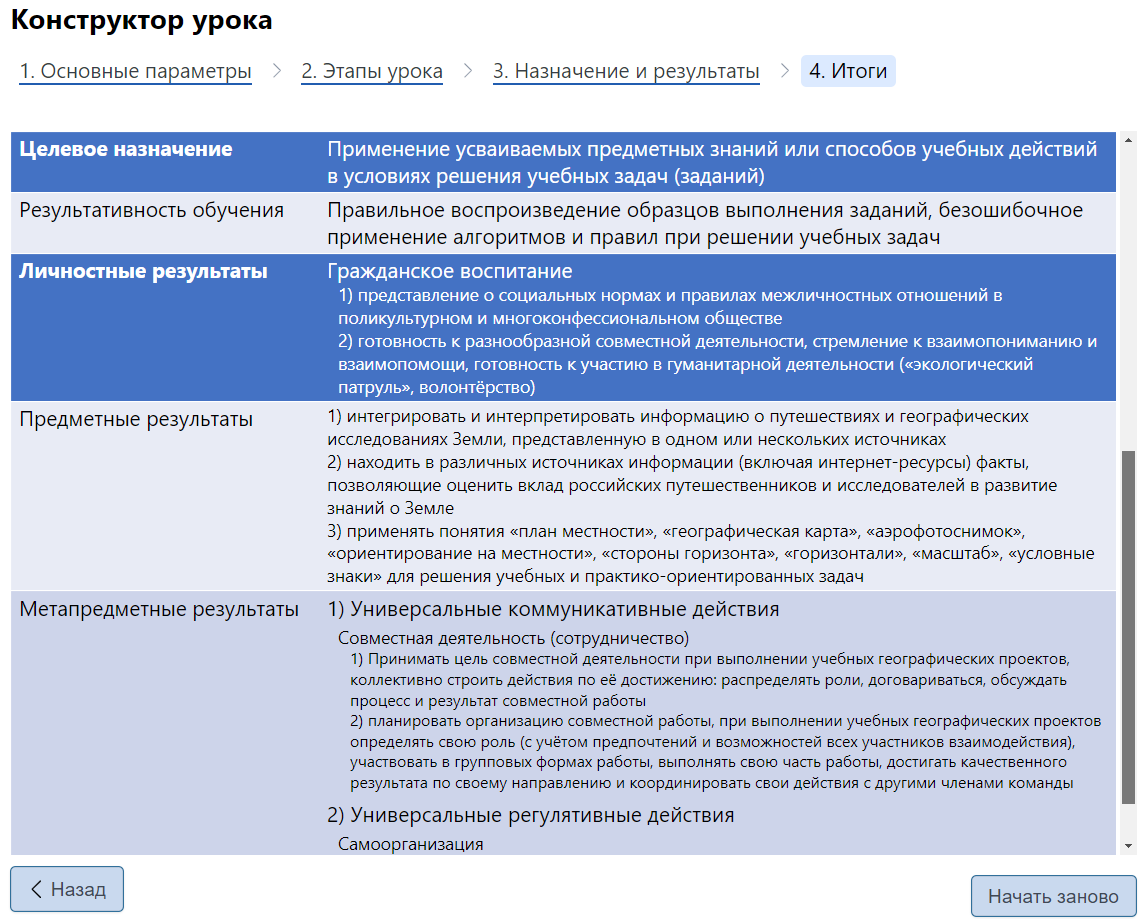 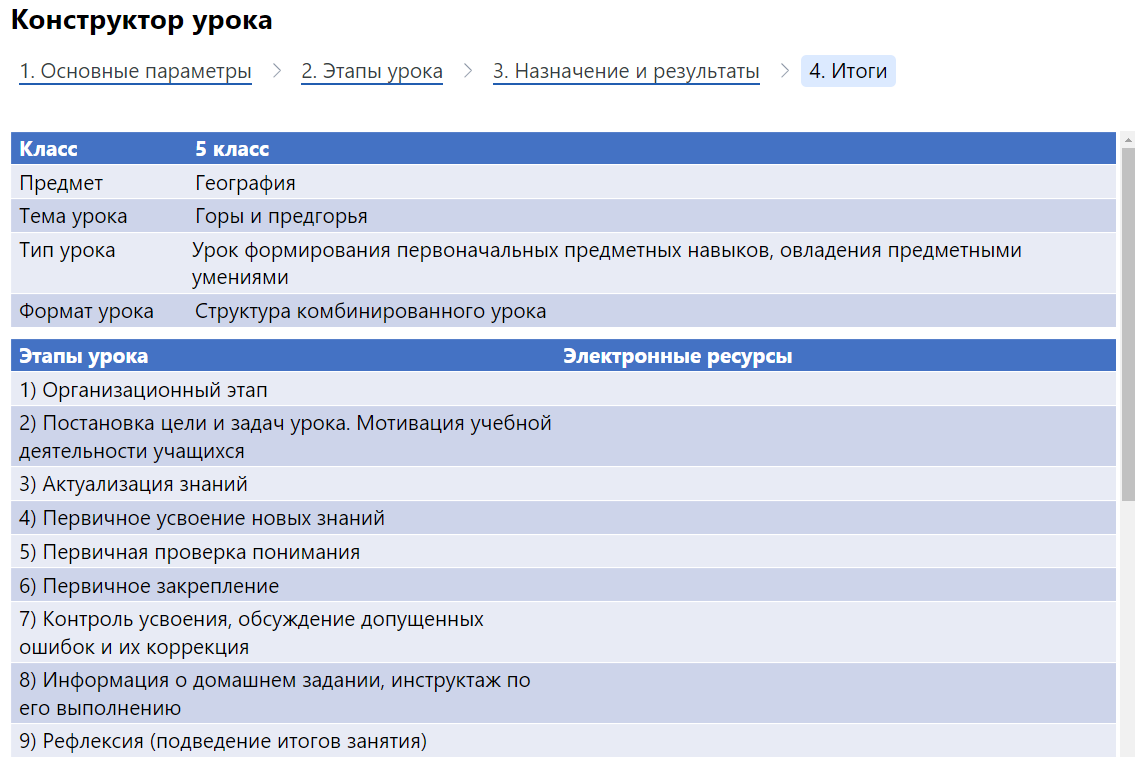 XXIV международная научно-практическая конференцияНОВЫЕ ИНФОРМАЦИОННЫЕ ТЕХНОЛОГИИ В ОБРАЗОВАНИИ
30 января – 31 января 2024 года
Механизмы реализации ФГОС 3.0. от «1С»
1С:Образование - это облачная система для организации учебного процесса в цифровой образовательной среде школы, колледжа и других образовательных организаций. Система позволяет:
организовать очное, дистанционное или смешанное обучение с использованием цифровых учебных материалов
самостоятельно создавать интерактивные учебные материалы и тесты
осуществлять контроль и анализ результатов учебной деятельности
1С:Урок - портал с интерактивными наглядными учебными материалами, предназначенный для подготовки и проведения уроков учителями, а также для самостоятельной работы школьников. На портале представлено более 10 000 наглядных, занимательных и интерактивных учебных ресурсов.
XXIV международная научно-практическая конференцияНОВЫЕ ИНФОРМАЦИОННЫЕ ТЕХНОЛОГИИ В ОБРАЗОВАНИИ
30 января – 31 января 2024 года
Как подключиться к системе «1С:Образование»
Заполните анкету на сайте https://obrazovanie.1c.ru/education/cloud/college/ 
Не забудьте отметить пункт «Назначить тестовый период для нового пользователя»
Дождитесь письма с данными для доступа к вашей базе и ссылками на методические материалы
Можно начинать пользоваться!
Остались вопросы? Закажите бесплатную индивидуальную консультацию
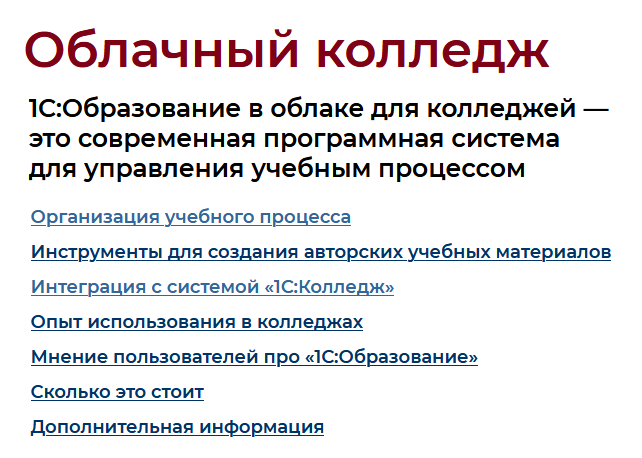 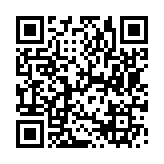 XXIV международная научно-практическая конференцияНОВЫЕ ИНФОРМАЦИОННЫЕ ТЕХНОЛОГИИ В ОБРАЗОВАНИИ
11
30 января – 31 января 2024 года
СПАСИБО ЗА ВНИМАНИЕ!